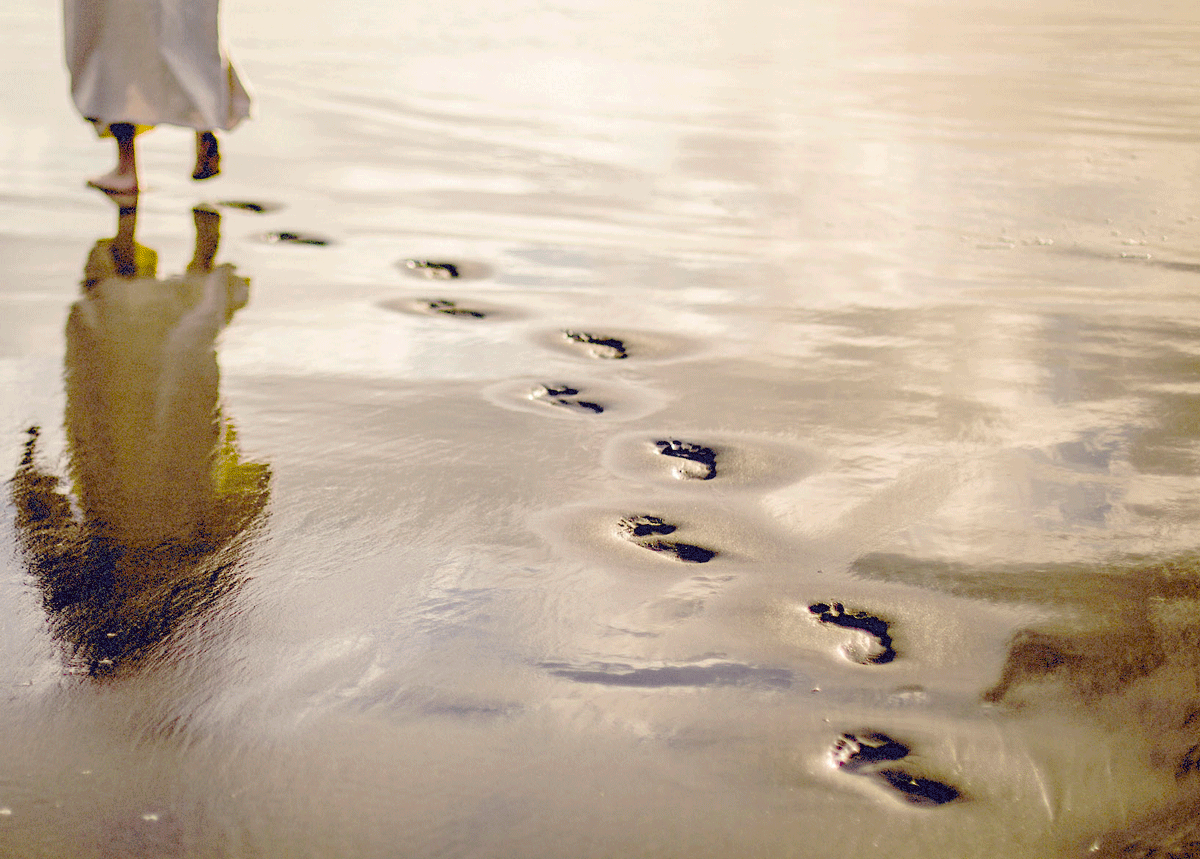 Act Like Jesus
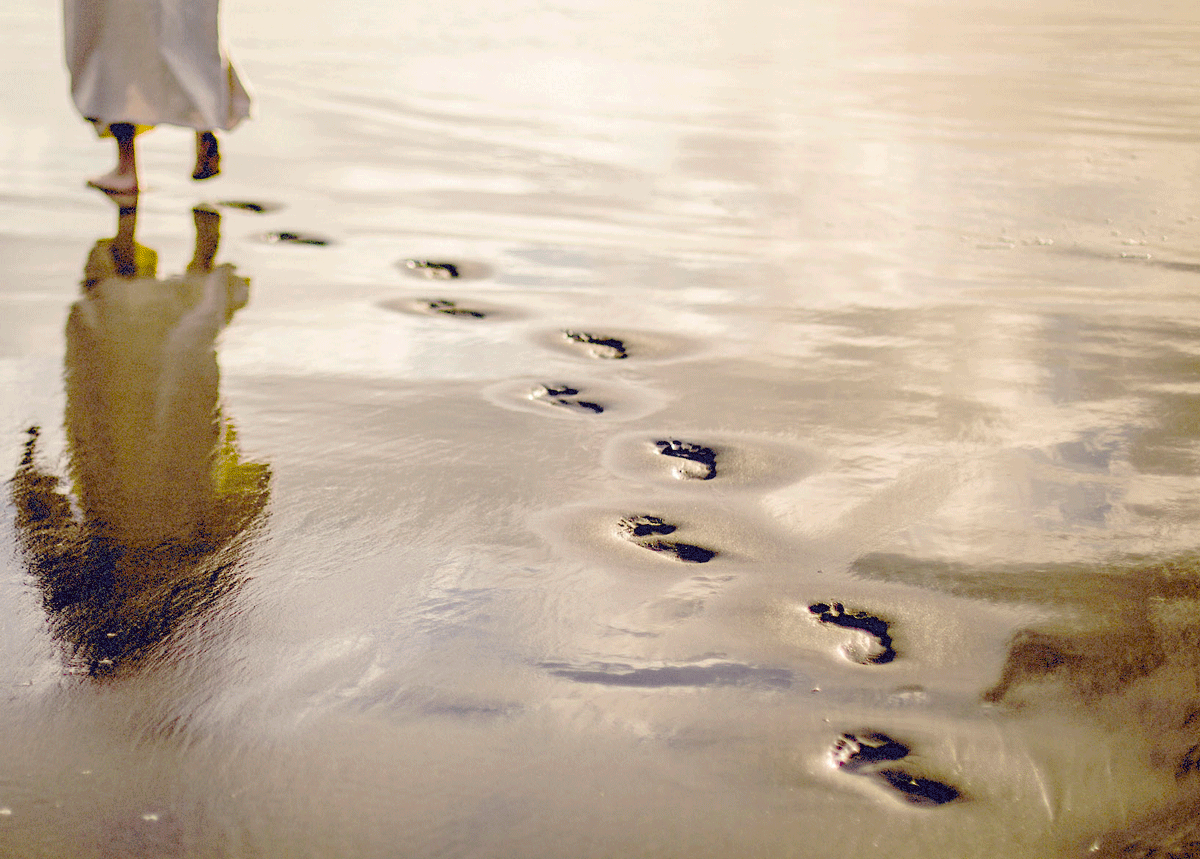 Now as Jesus was walking by the Sea of Galilee, He saw two brothers, Simon who was called Peter, and Andrew his brother, casting a net into the sea; for they were fishermen. And He said to them, “Follow Me, and I will make you fishers of men.” Immediately they left their nets and followed Him. Going on from there He saw two other brothers, James the son of Zebedee, and John his brother, in the boat with Zebedee their father, mending their nets; and He called them. Immediately they left the boat and their father, and followed Him. 							  							   								Matthew 4:18-22
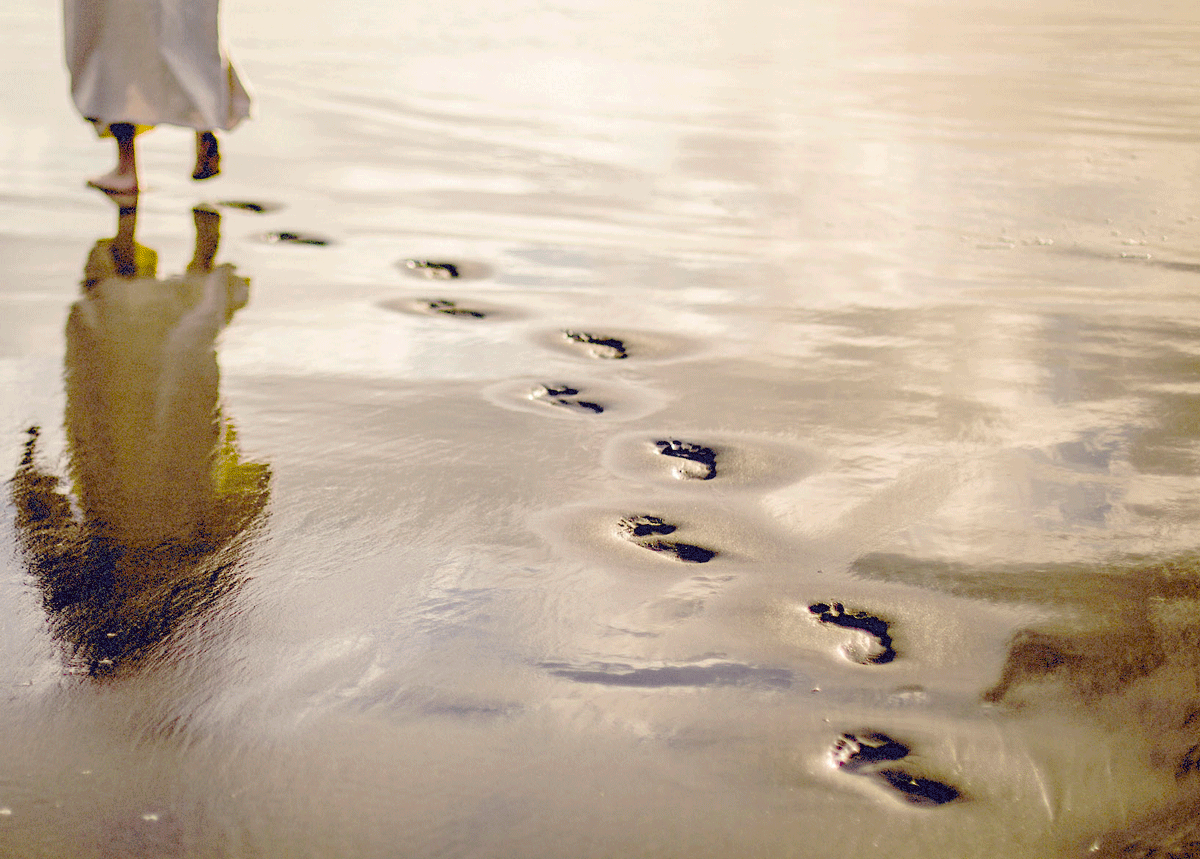 Then Jesus said to His disciples, “If anyone wishes to come after Me, he must deny himself, and take up his cross and follow Me.”							  							   		Matthew 16:24
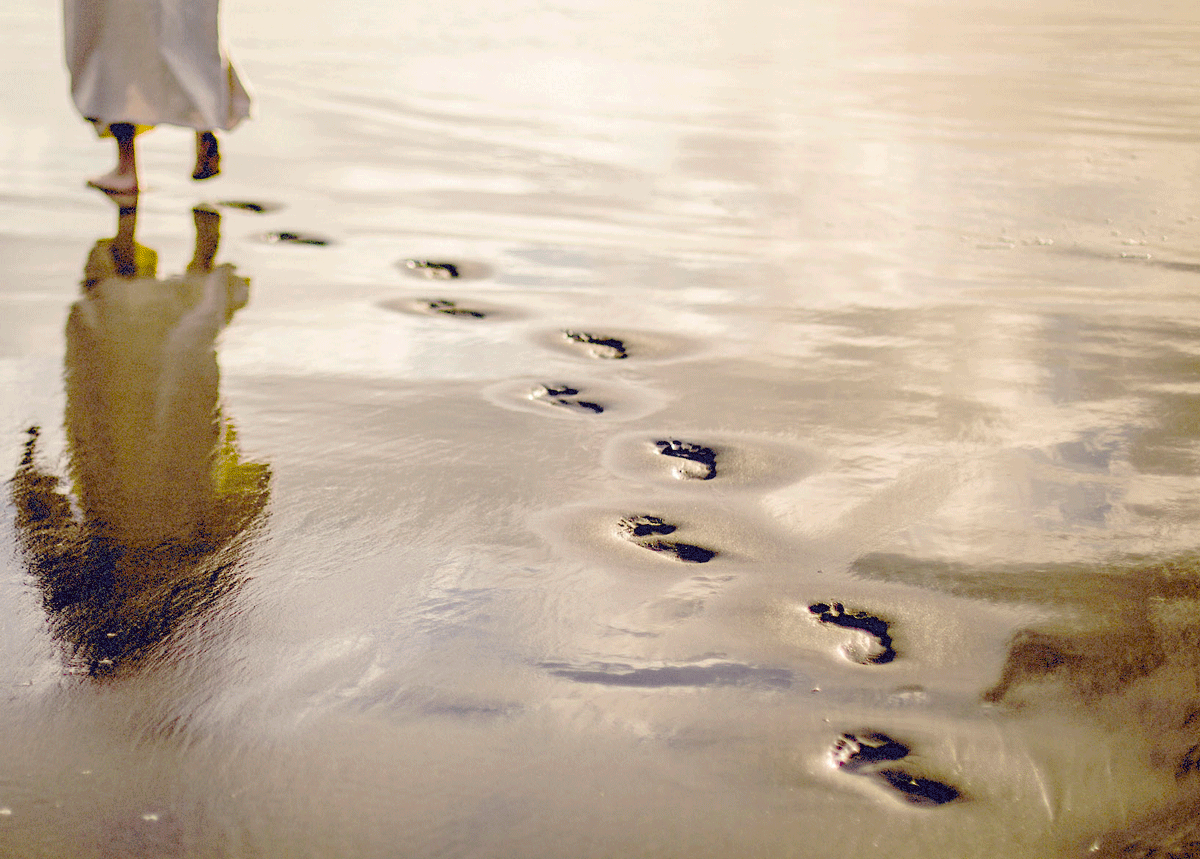 Be imitators of me, just as I also am of Christ.
											1 Corinthians 11:1
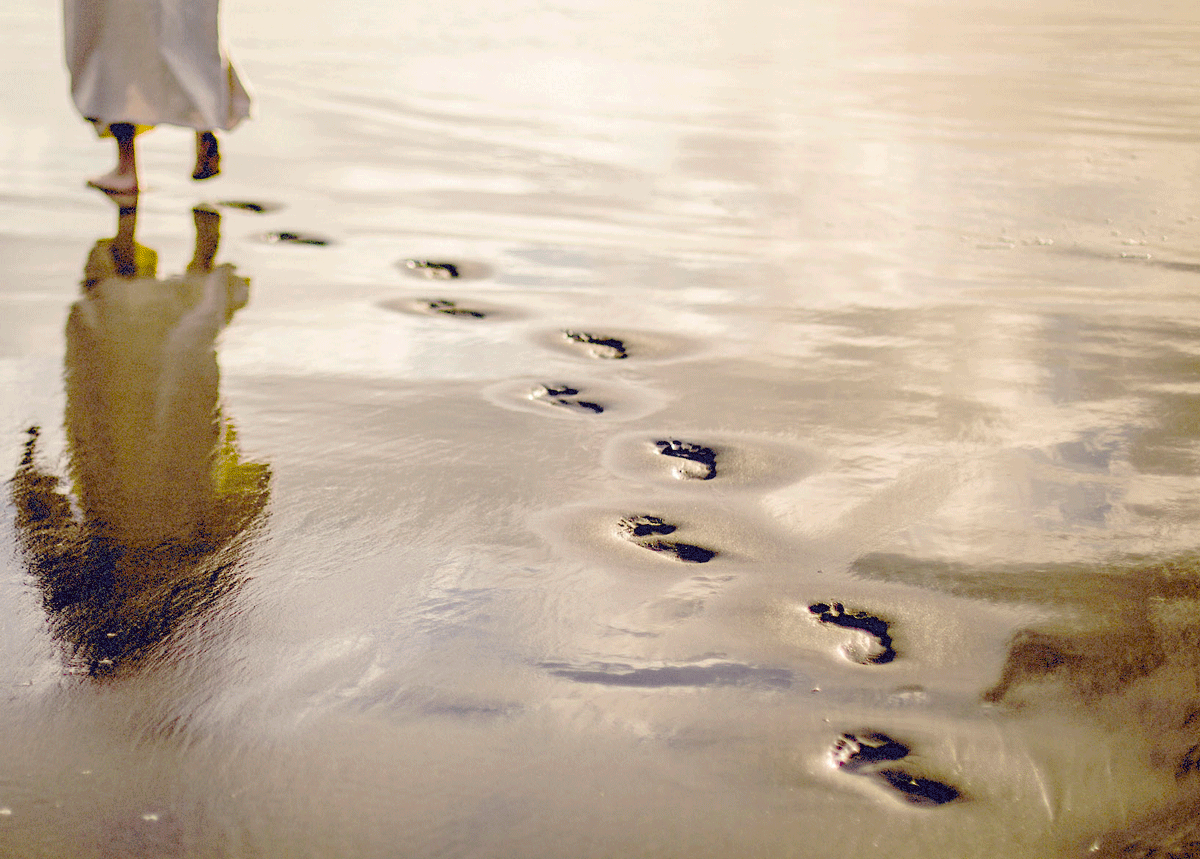 You also became imitators of us and of the Lord, having received the word in much tribulation with the joy of the Holy Spirit											1 Thessalonians 1:6
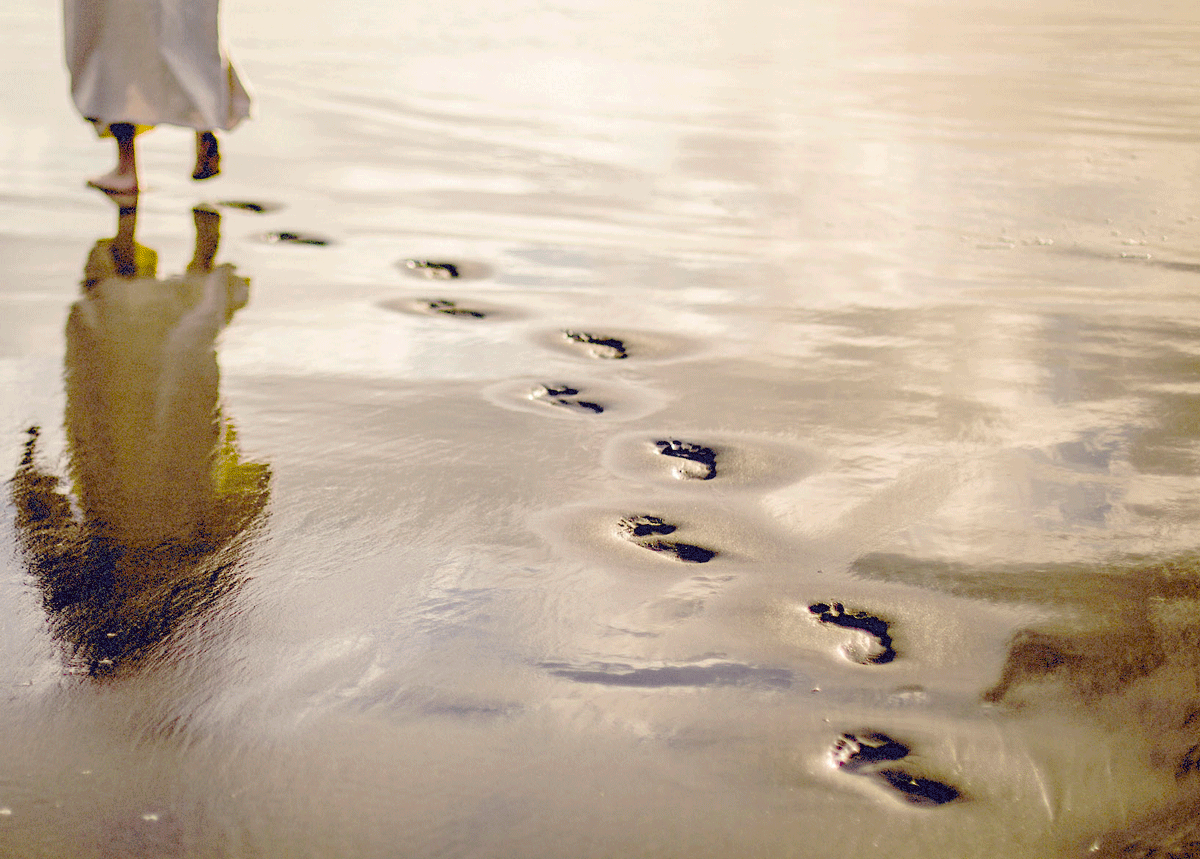 Brethren, join in following my example, and observe those who walk according to the pattern you have in us.																		  Philippians 3:17
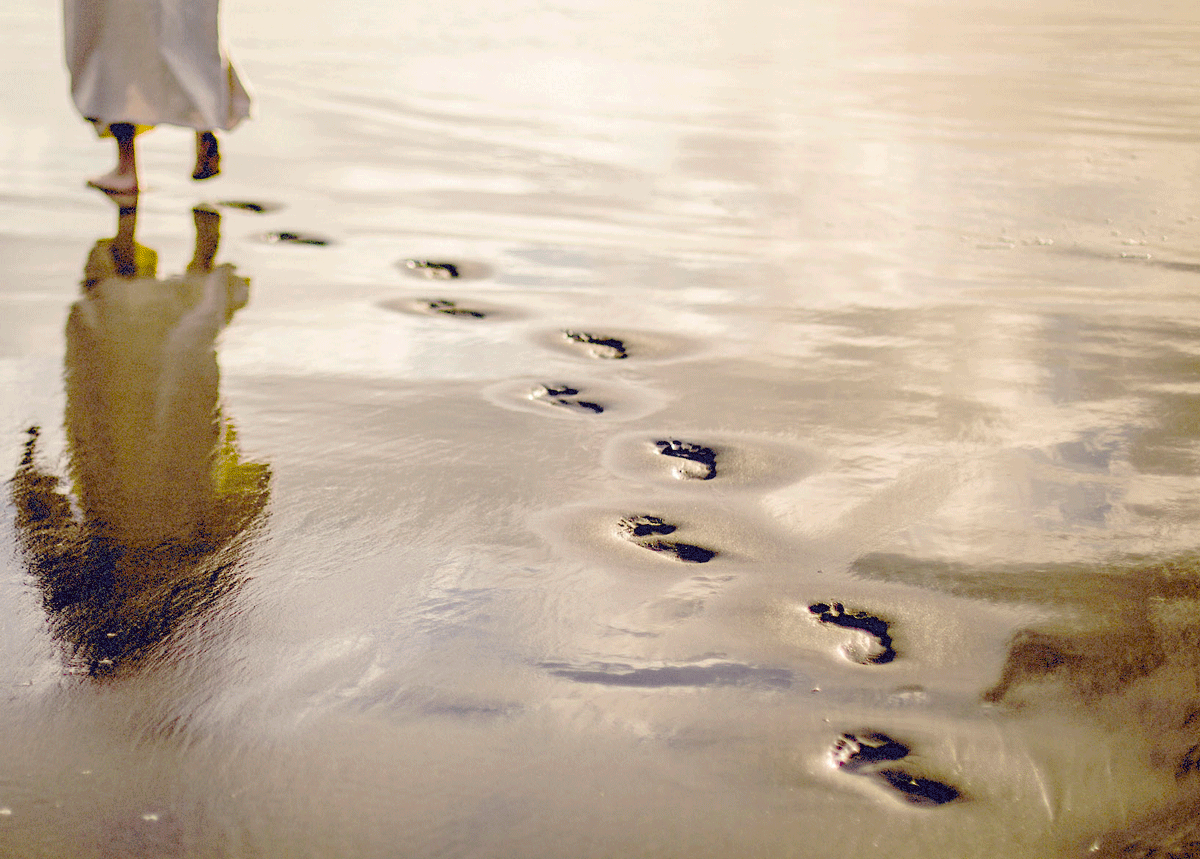 The things you have learned and received and heard and seen in me, practice these things, and the God of peace will be with you.															    Philippians 4:9
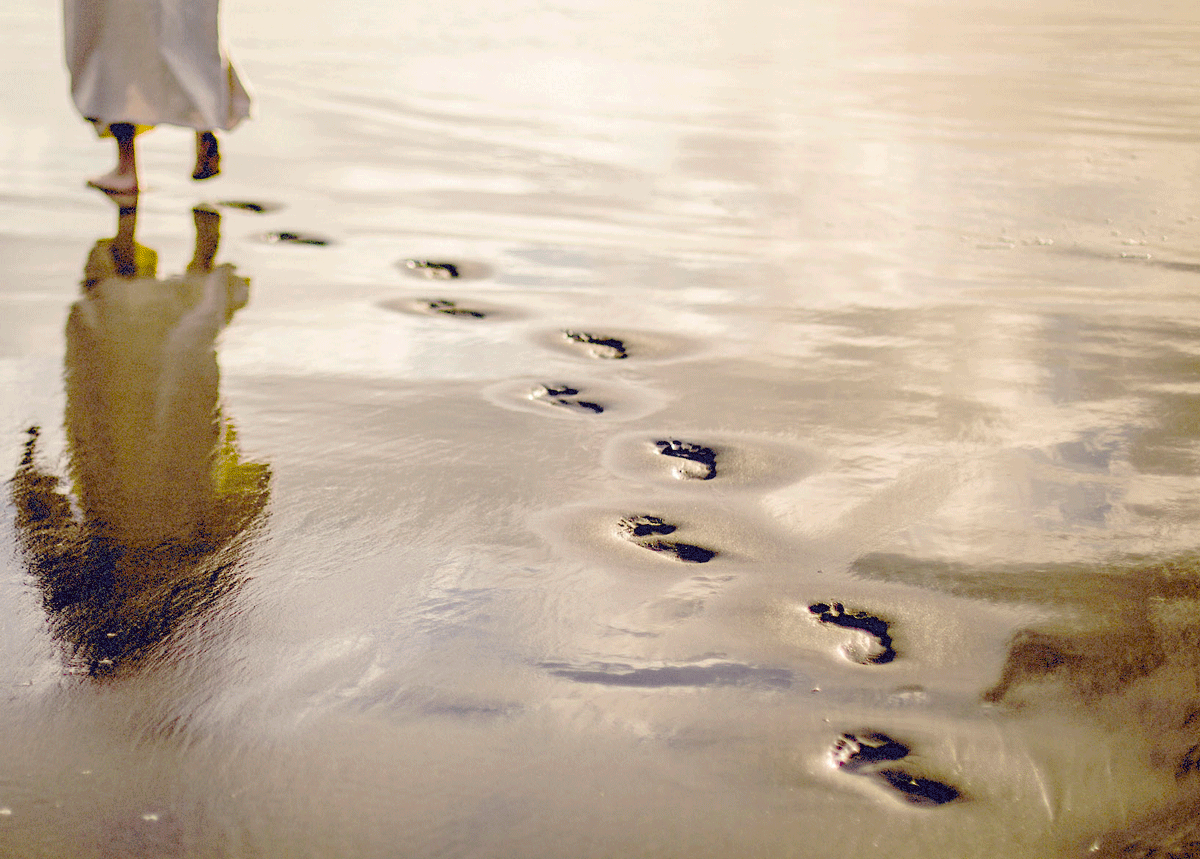 Therefore I exhort you, be imitators of me.												1 Corinthians 4:16
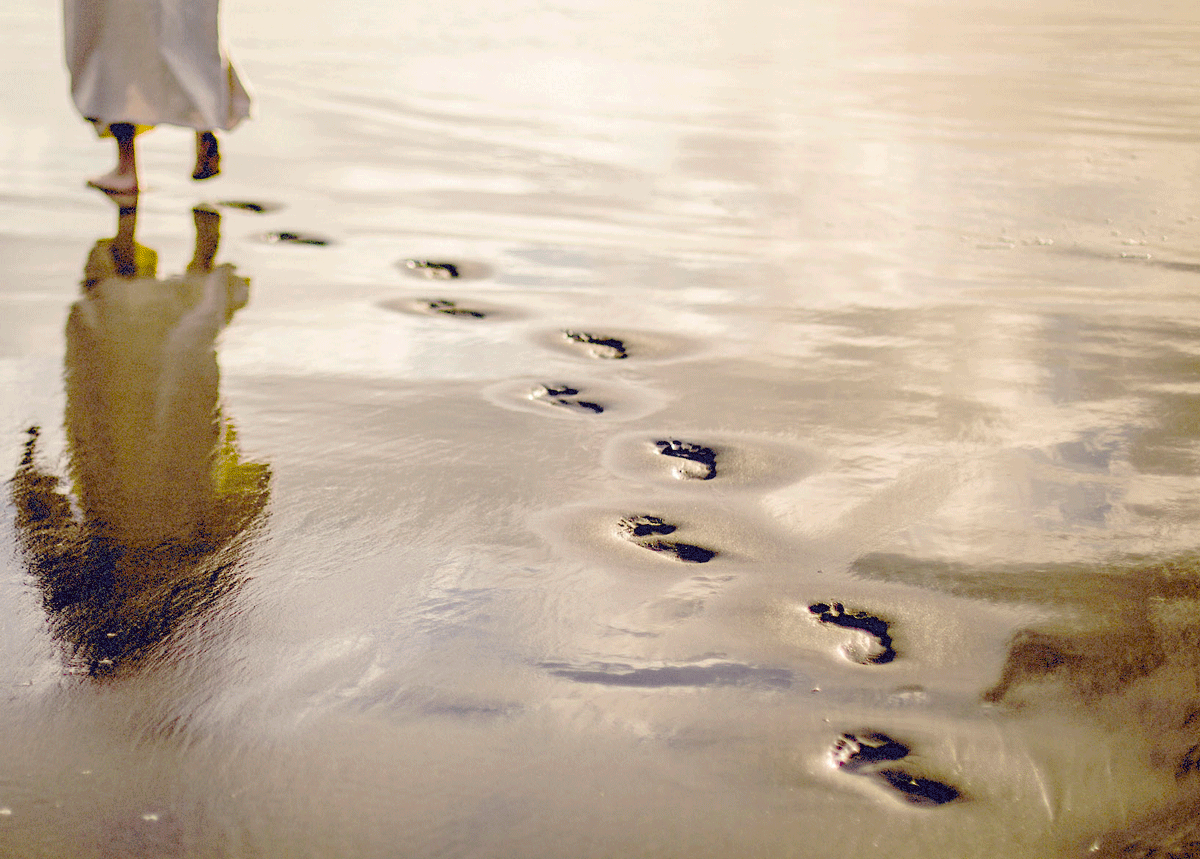 For this reason I have sent to you Timothy, who is my beloved and faithful child in the Lord, and he will remind you of my ways which are in Christ, just as I teach everywhere in every church.																		1 Corinthians 4:17
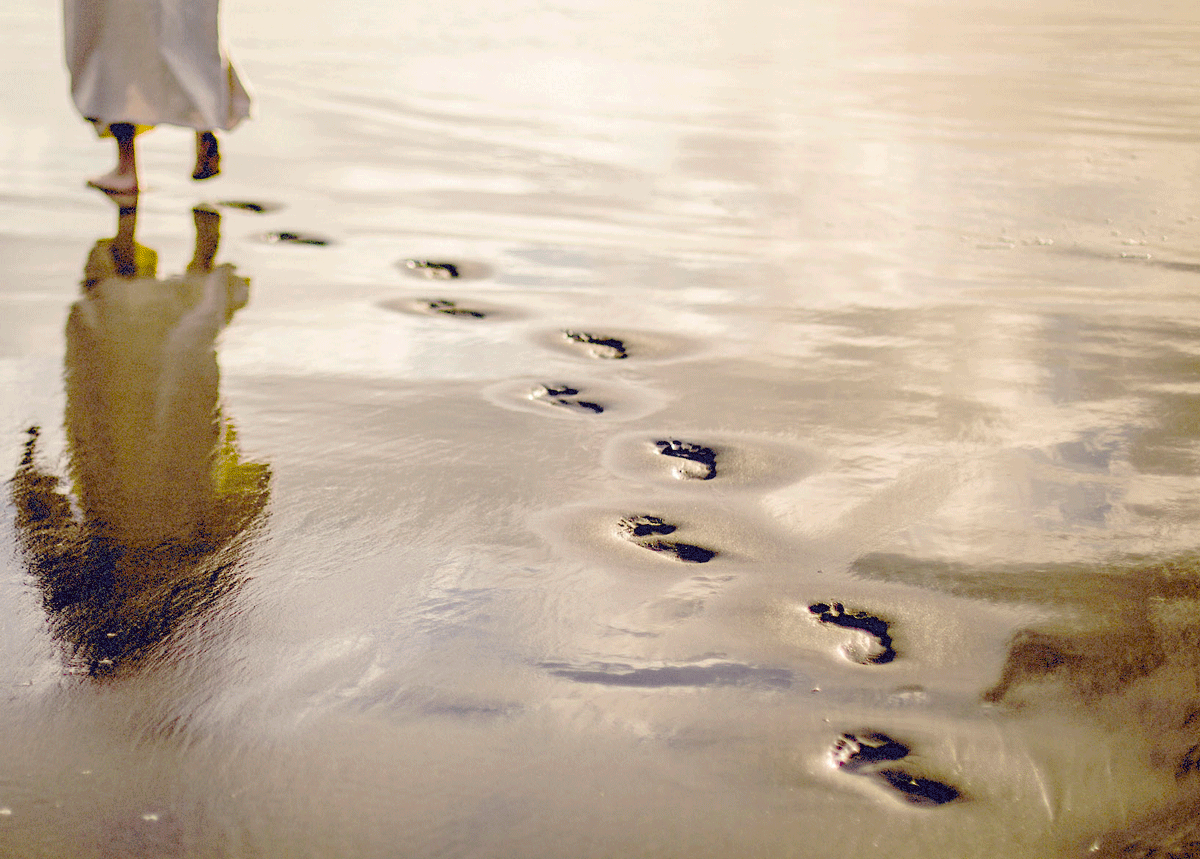 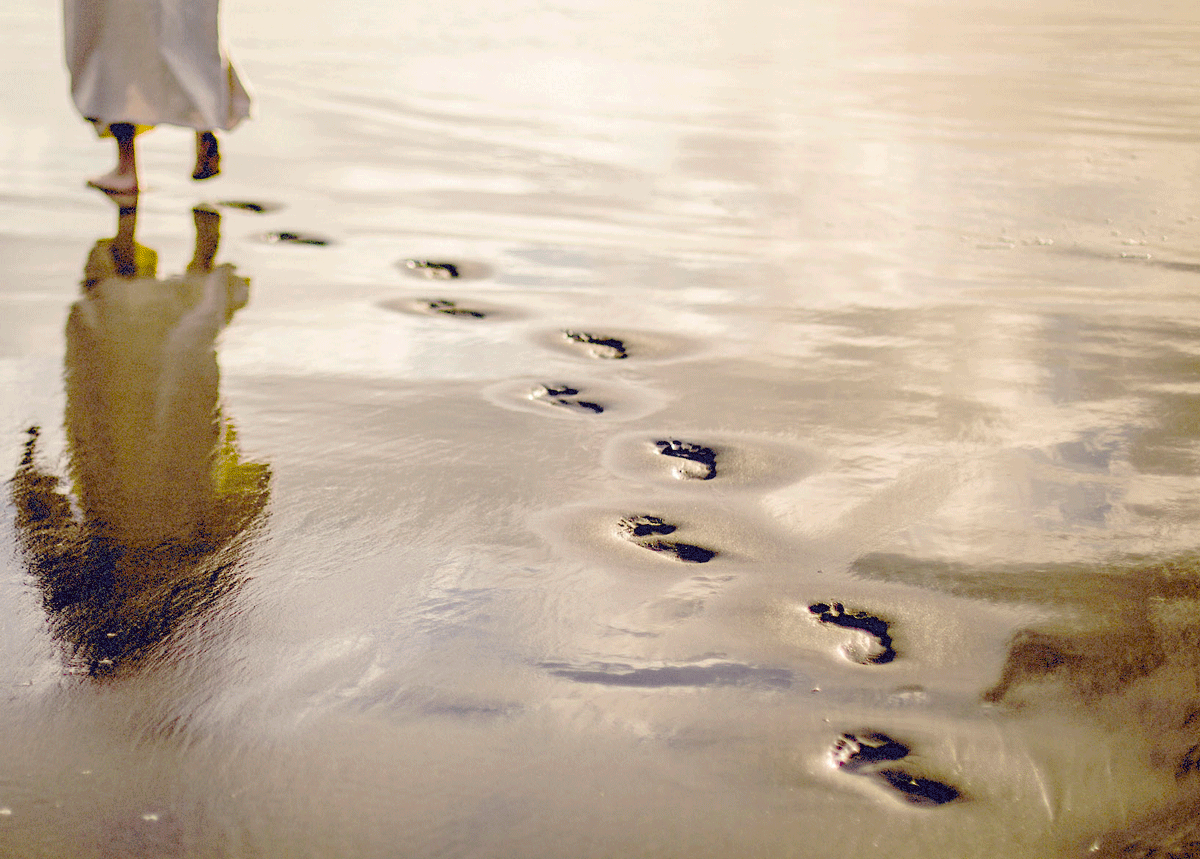 Let no one seek his own good, 
but that of his neighbor. 							  1 Corinthians 10:24
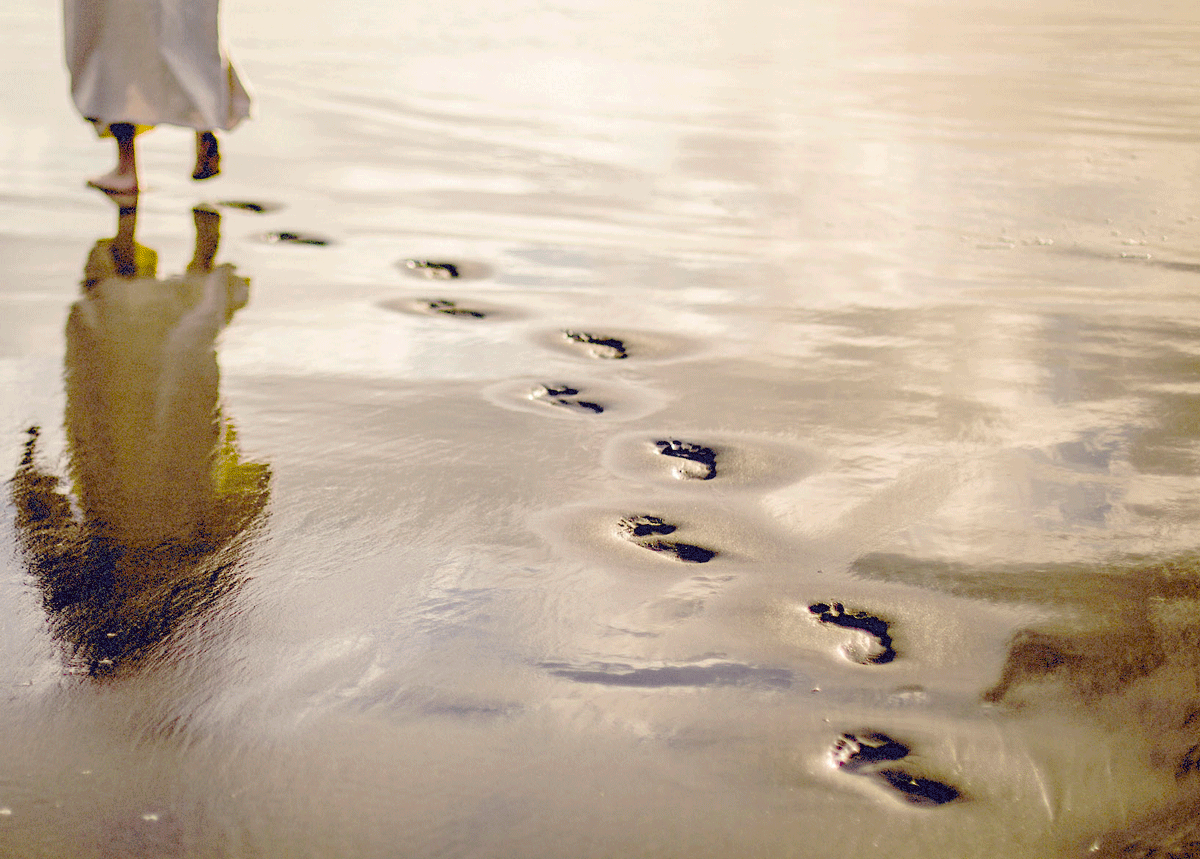 Do nothing from selfishness or empty conceit, but with humility of mind regard one another as more important than yourselves; do not merely look out for your own personal interests, but also for the interests of others. Have this attitude in yourselves which was also in Christ Jesus 							  							   Philippians 2:3-5
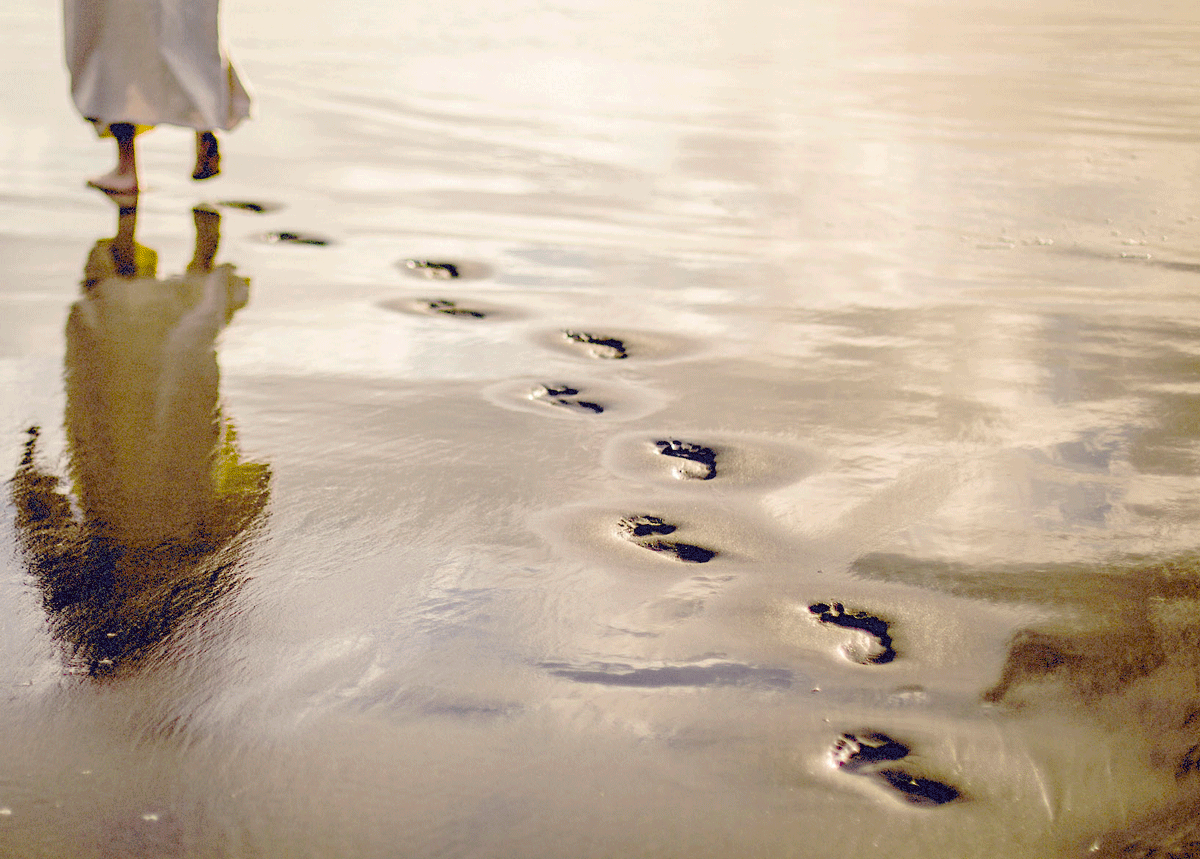 All Scripture is inspired by God and profitable for teaching, for reproof, for correction, for training in righteousness; so that the man of God may be adequate, equipped for every good work. 							  							   													2 Timothy 3:16-17
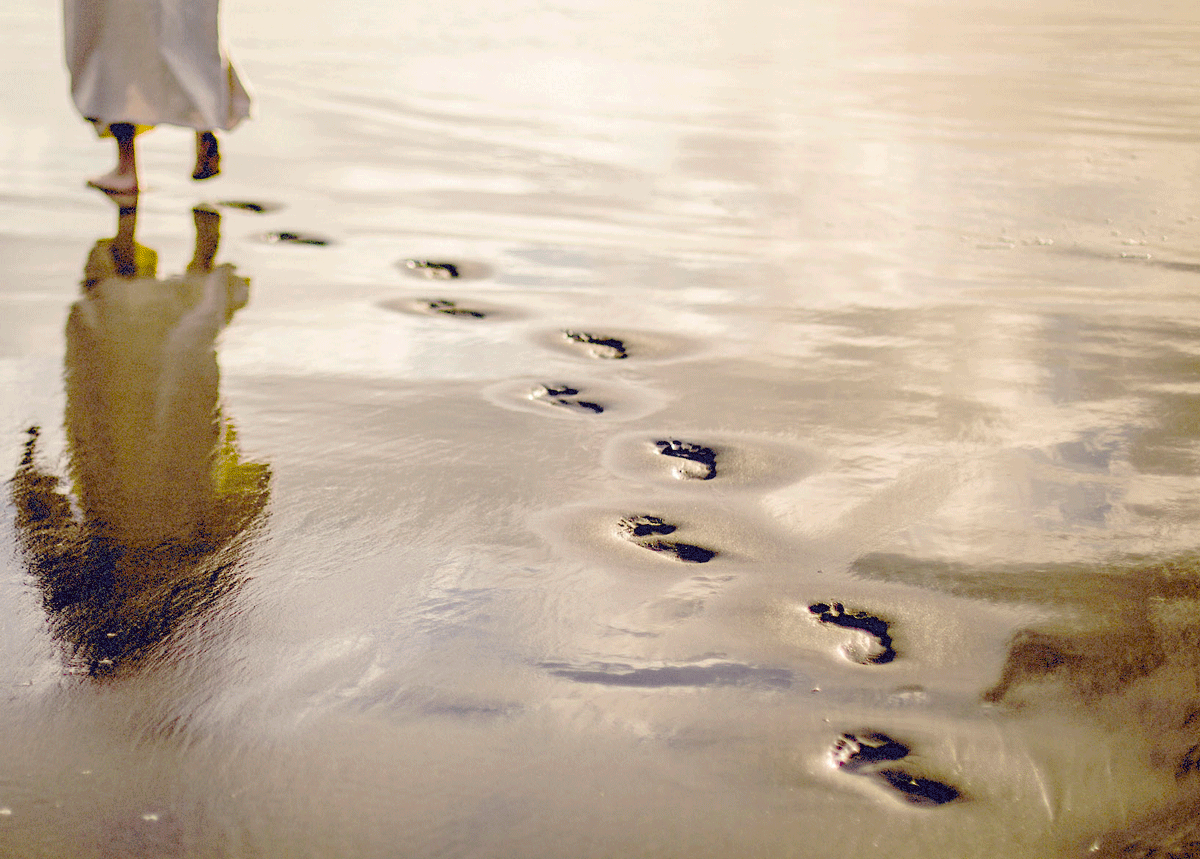 Act Like Jesus